是我嗎？- 愛與背叛之間馬可福音14章
主日信息
基督徒會堂 - 庫柏蒂諾
12-2-2012
面對『真實時刻』(Moment of Truth)
女人尊崇耶穌
是我嗎？
猶大出賣耶穌
謀害耶穌
審判耶穌
背叛
愛
誣害耶穌
污衊耶穌
睡覺
逃跑
不認
犧牲奉獻
完成使命
門徒
王明道
瓊妮。艾瑞克森。塔達
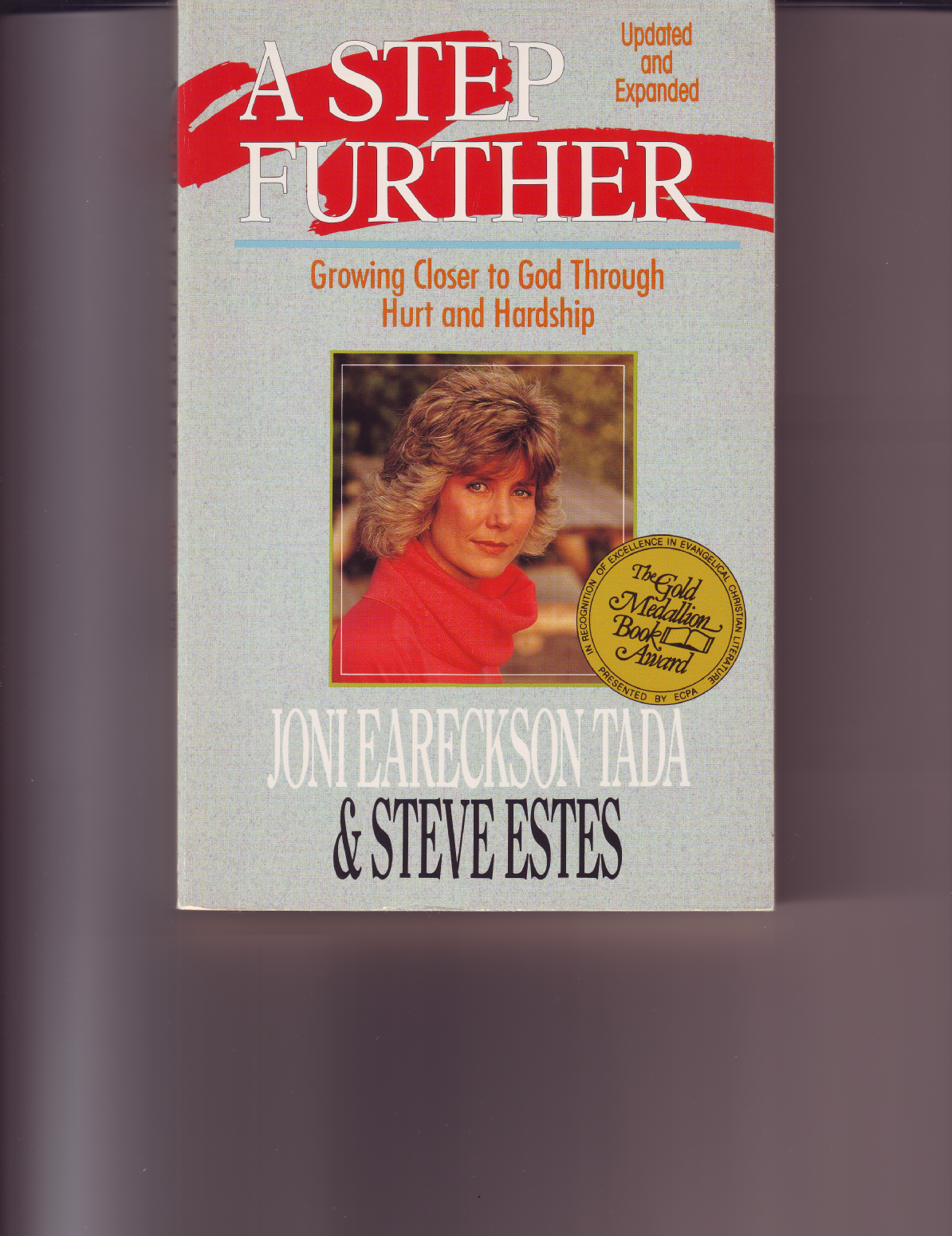 耶穌面對『真實時刻』(Moment of Truth)
十架受死
不喝這苦杯
順服父神
驚恐,難過,憂傷,
幾乎要死
犧牲奉獻
完成使命
禱告
儆醒
耶穌在『客西馬尼園』的禱告
『阿爸、父阿』

『在你凡事都能』
	
『求你將這杯撤去』
	
『然而不要從我的意思、只要從你的意思』
	
  連續三次的祈求

『夠了、時候到了』，『起來、我們走罷』
信主後的一生,  會是什麼樣的日子?
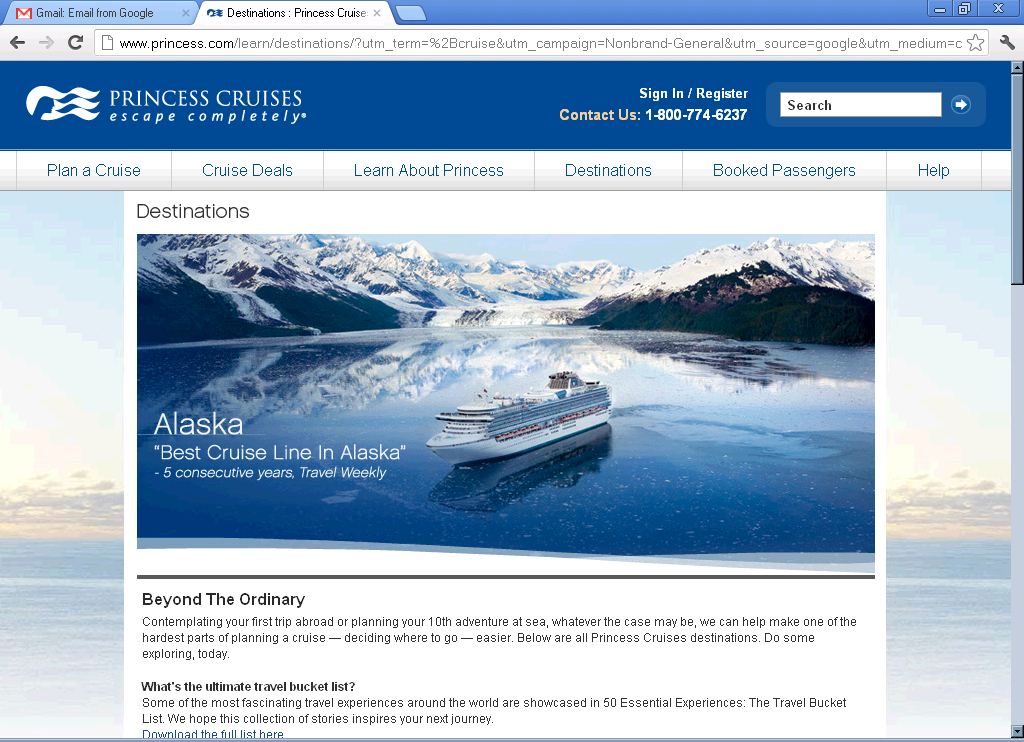 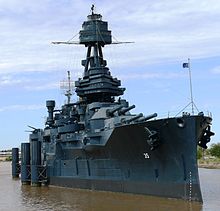 海上度假船  
Cruise ship
戰鬥船（軍艦）  Battle ship
『耶穌作為神的兒子，尚且必須經歷患難苦痛，顯明神的慈愛，能力與得勝，作為耶穌的跟隨者，也不能免於這些考驗，耶穌自己的經歷，正是門徒生命的寫照與榜樣。』
		- 	黃錫木，馬可福音導論